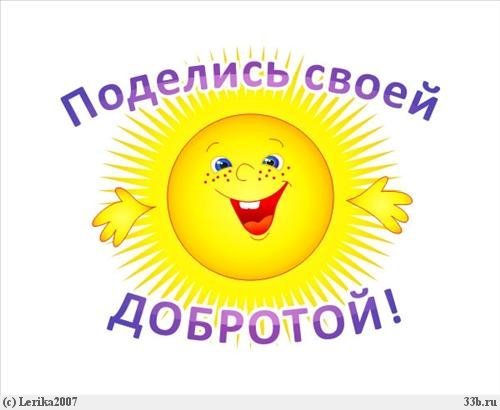 Узнай сказочного героя
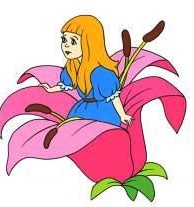 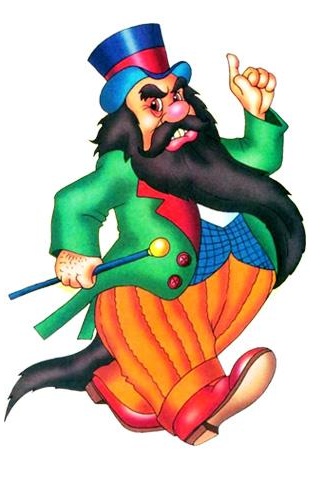 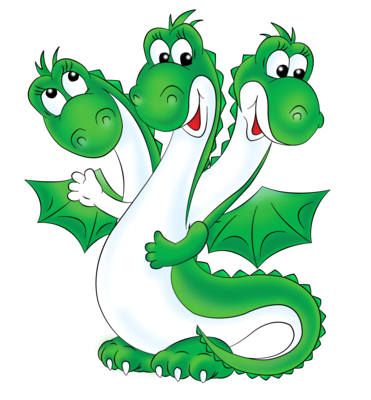 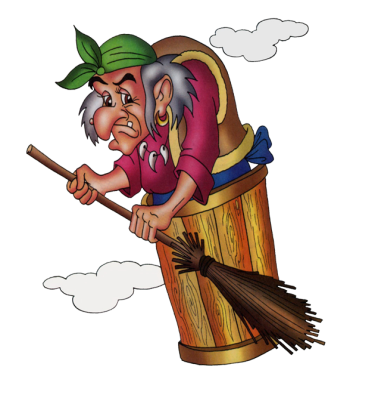 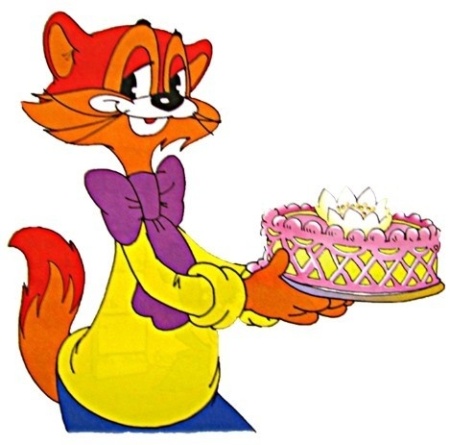 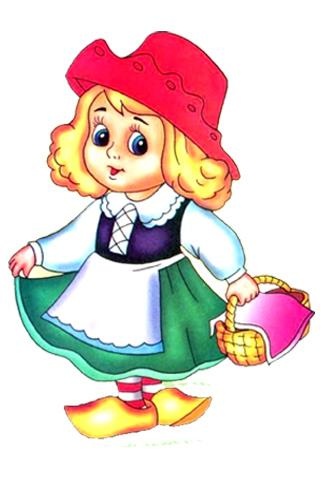 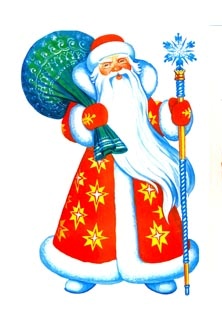 Не спеши, постой, голубчик,
Не беги во двор гулять.
Слышишь кто – то тебя учит
Все игрушки подобрать, 
Вымыть чашку из - под сока 
И цветы полить скорей…
Ну, теперь на все на это
Любо – дорого смотреть!
Папа, мама, приходите,
Может, суп вам подогреть?
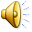 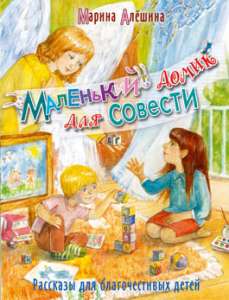 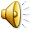 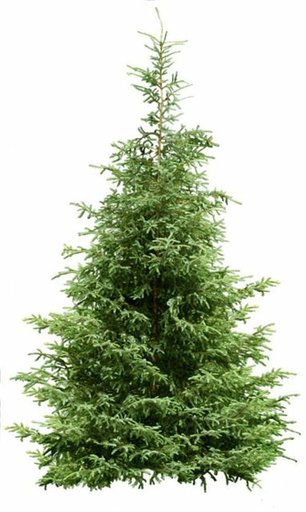 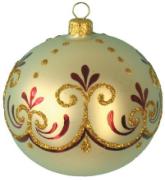 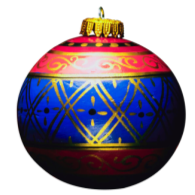 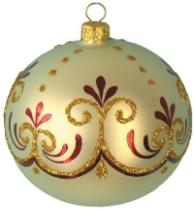 Наряди ёлочку
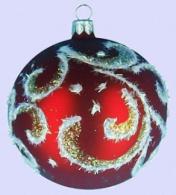 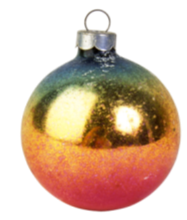 ЛЕНЬ
ПРИЛЕЖАНИЕ
ЩЕДРОСТЬ
ДОБРОТА
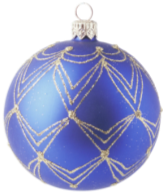 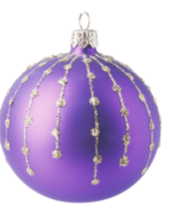 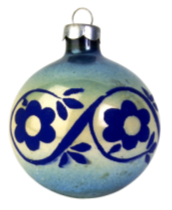 ТРУДОЛЮБИЕ
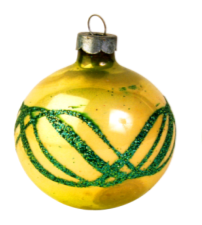 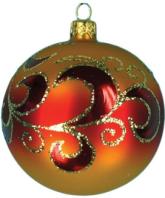 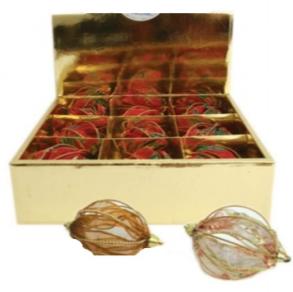 ЗАВИСТЬ
ЧЕСТНОСТЬ
ЛОЖЬ
ЖАДНОСТЬ
ЛЮБОВЬ
Правила жизни добрых детей
Никого не обижай ни словом, ни делом.
Желай здоровья людям.
Не ссорься ни с кем.
Никого не осуждай.
Делай добрые дела.
Посмотрите, как вокруг – все преобразились!Нашей общей радостью – заразились!Мысли чудесные кругом витают,Нежными лучиками нас задевают.Теперь мы знаем, что добротаСпасет наш мир от насилья и зла.Вносите в мир свою частичку добра,И будете духом сильны вы всегда.
Желаем Вам 
ДОБРА!
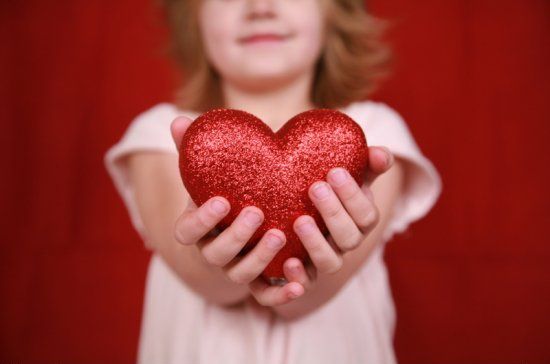 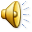